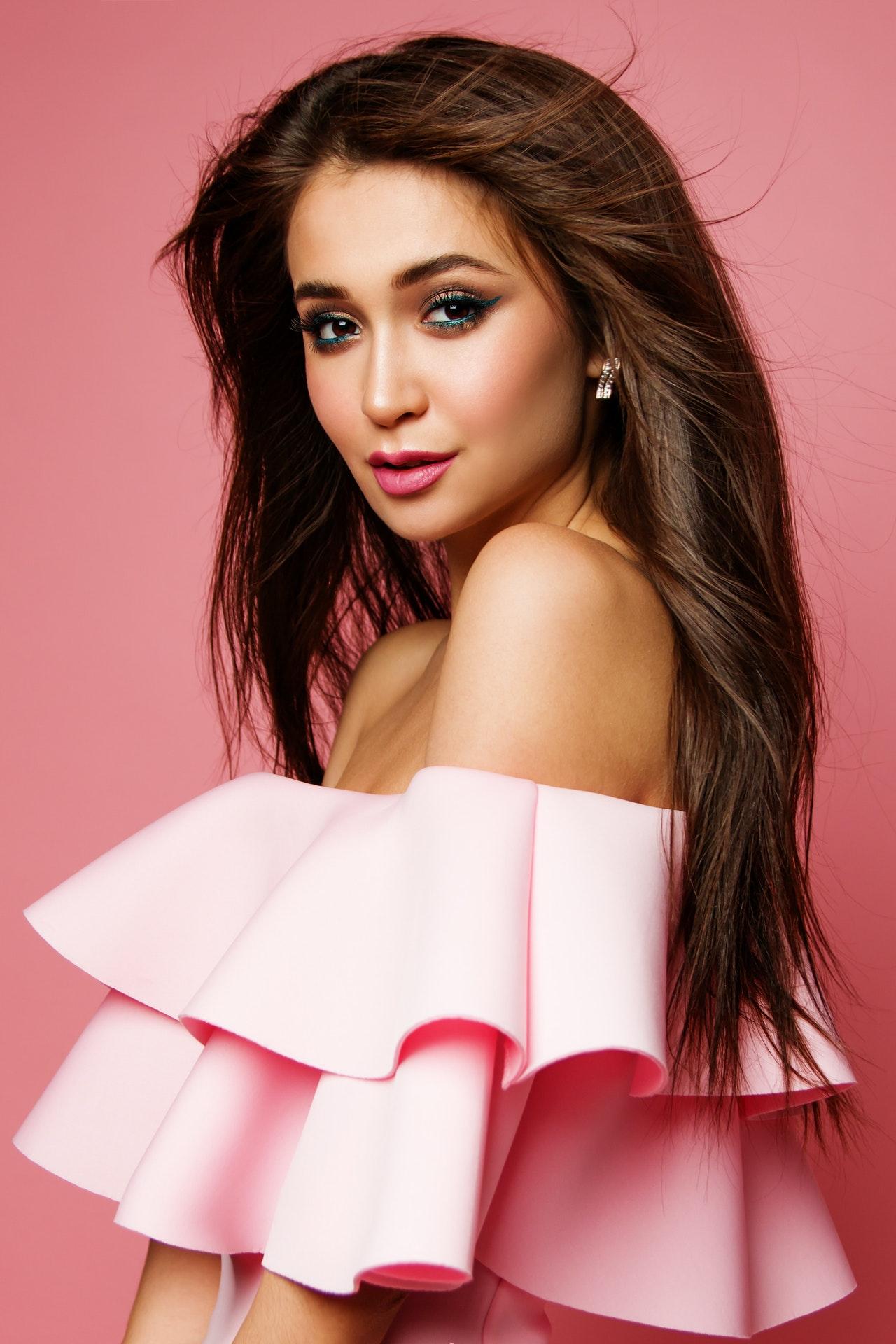 EDNA LEANNON
Hair Stylist
EDNA LEANNON
Hair Stylist
+1 012-345-6789
example@mail.com
example.com
5703 Rippin Crescent Apt. 185, New Tremaine